LHN Maintenance DistrictNovember 12, 2019
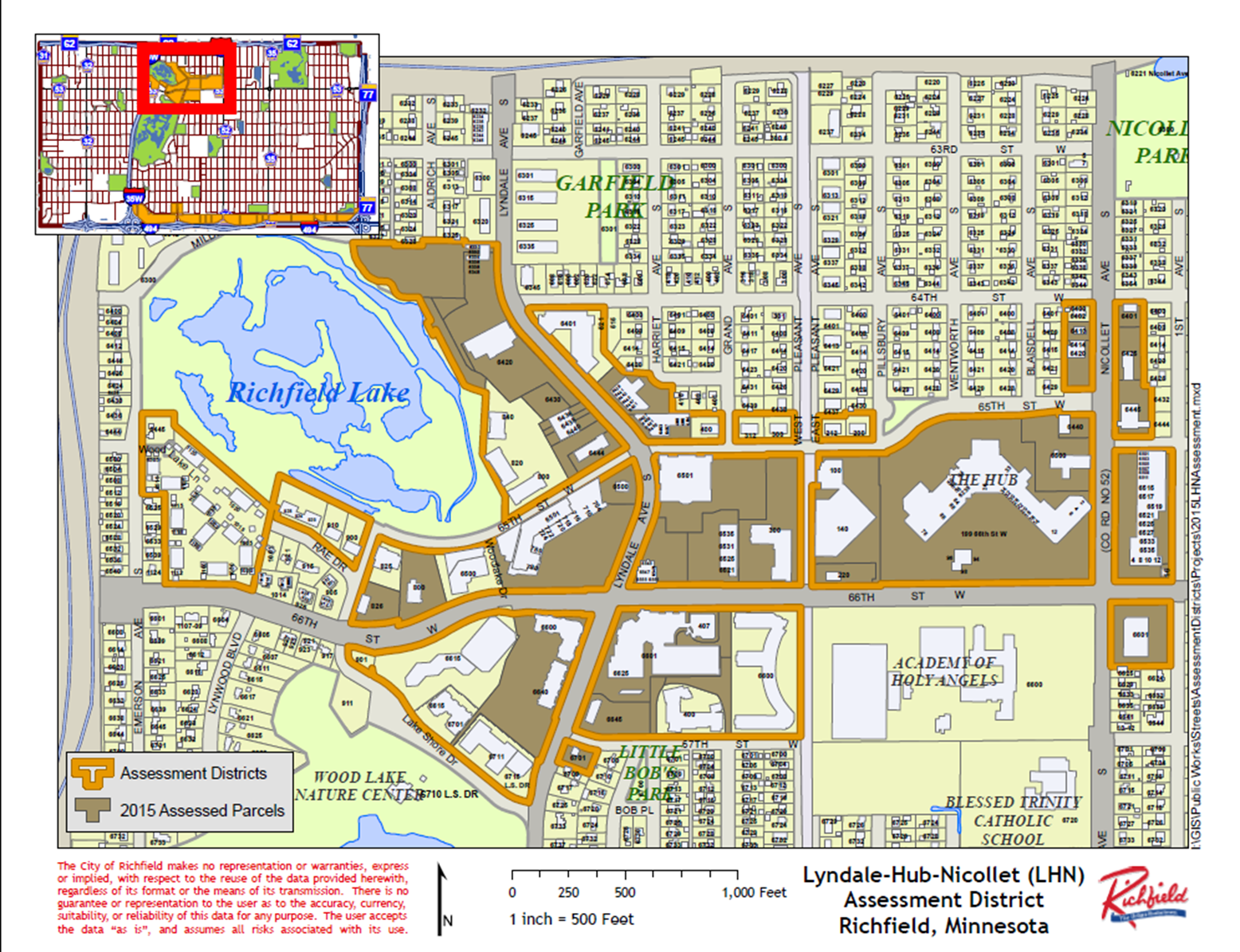 Whether to Continue the LHN Maintenance District?
Keeping the District?
Original/special design elements
Redevelopment
Maintenance Agreements
Current Services outside of the District
Informal petitions
Dissolving the District?
Current Charges
Future Charges
City Staff Time
Adjacent property owner responsibilities
[Speaker Notes: -Providing a higher level of maintenance (1981)
-Averaging $25,000/year
-$9,800 Street and Park budgeted expenses to LHN
-]
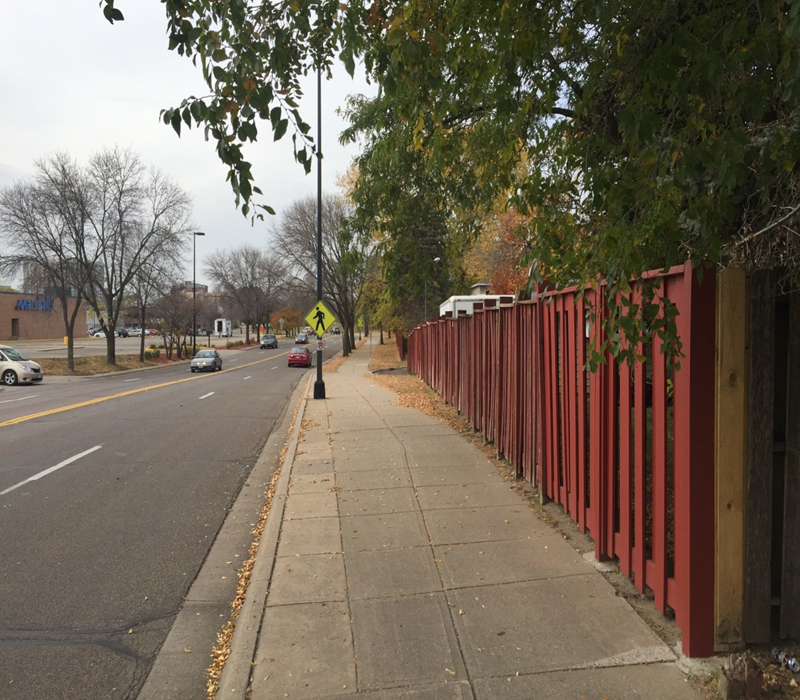 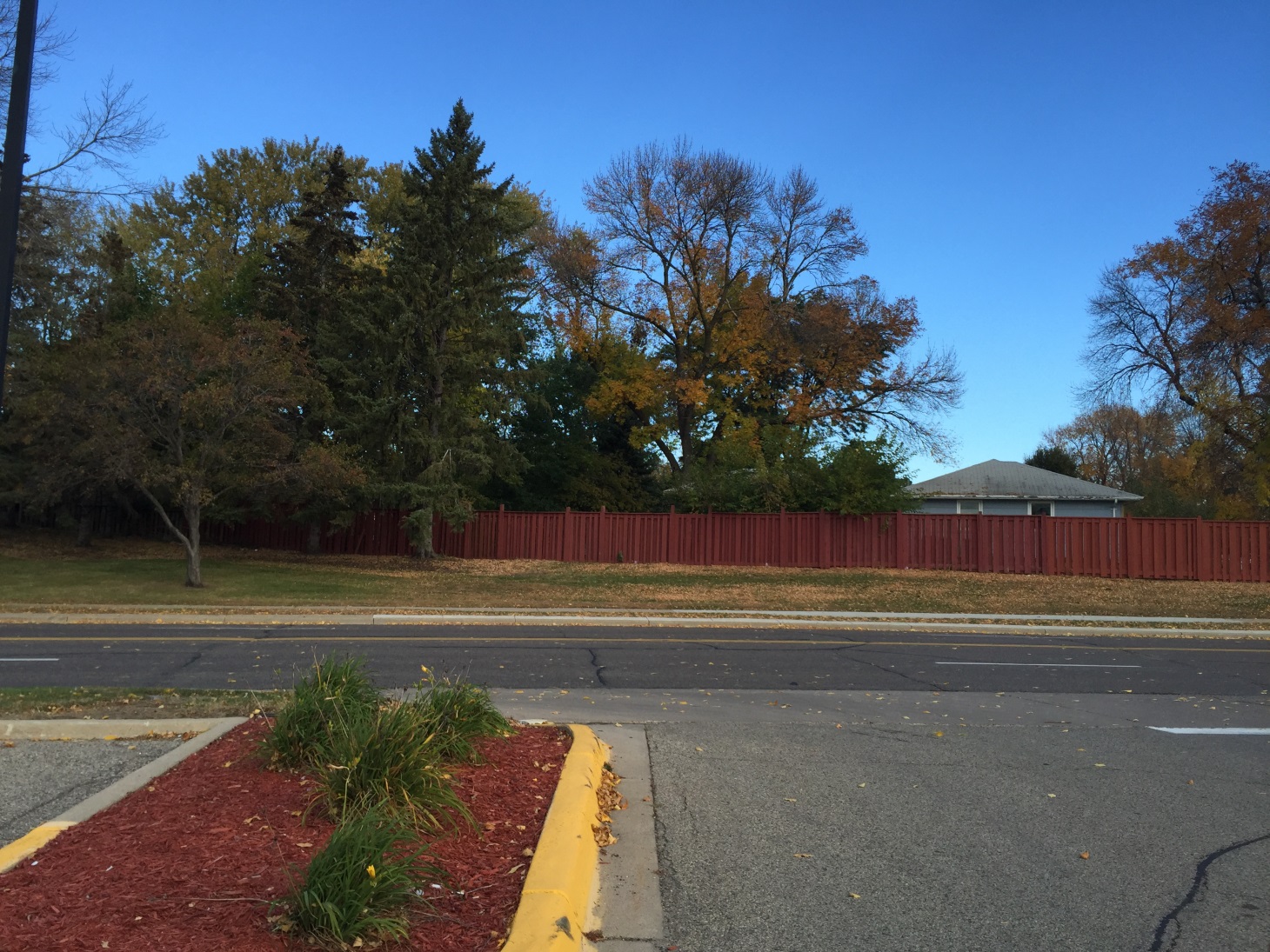 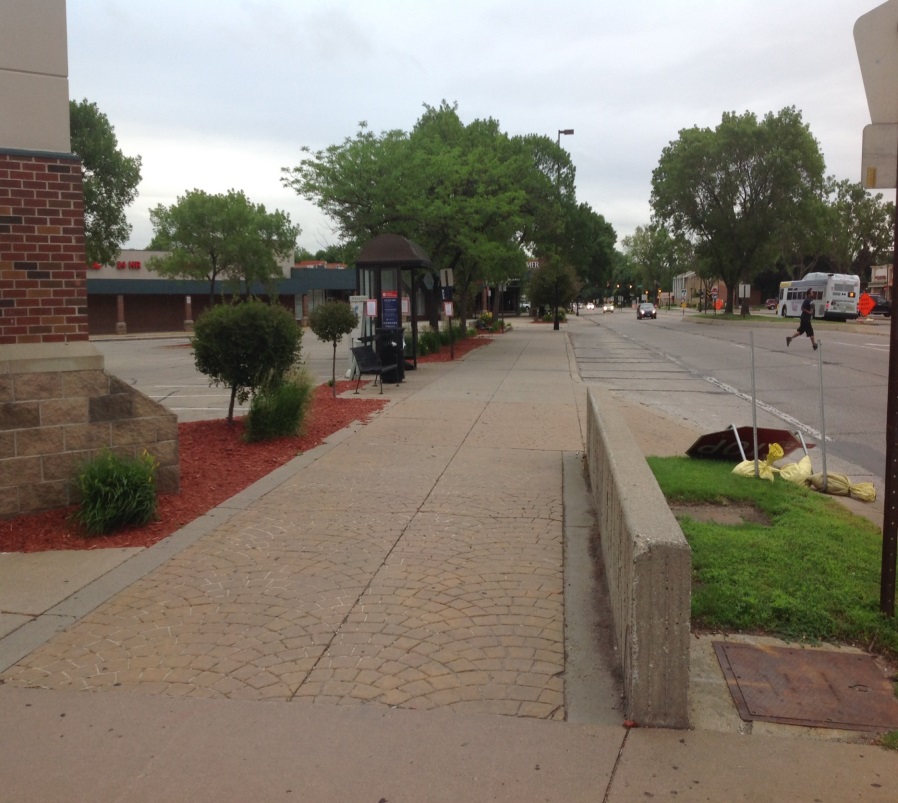 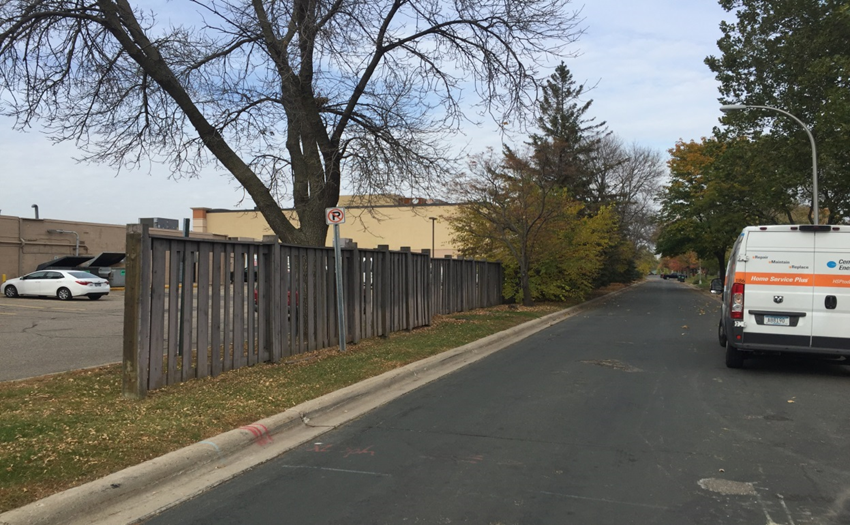 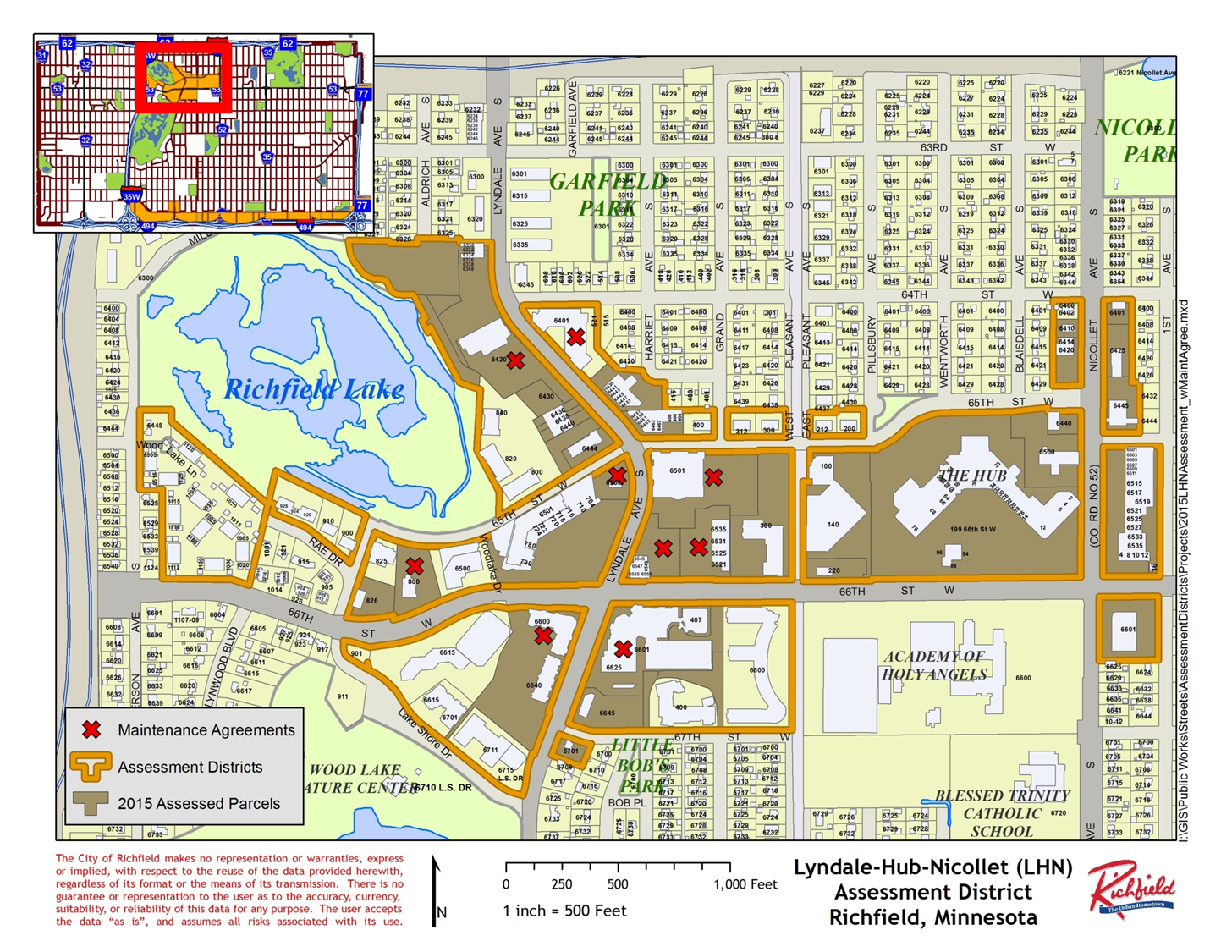 New Maintenance Agreement